Foto: Colourbox
Brukerutvalget for NAV i NordlandAktuelt
02.10.24
Cathrine.stavnes@nav.no/
Fylkesdirektør NAV Nordland
Aktuelt:
Forhandlinger pågår om ny IA-avtale og diskusjoner om sykelønnsordningen
Oppstart av samarbeid mellom NHO og NAV om arbeidskraftløftet – hvordan inkludere flere i arbeidslivet og samtidig få dekket arbeidsgivernes behov for arbeidskraft

Organisasjonsendringer drøftes i Arbeids- og velferdsdirektoratet
Endringer i Nordland – noen endringer i dialogen mellom kommunene og NAV Nordland om felles NAV-kontor
NAV Sør-Salten -> Gildeskål blir inkludert fra 01.01.24
Dialog pågår med Værøy og Røst om organisering av NAV-kontor
Vesterålen – prosjektleder utreder organiseringen av NAV
Direktør
Cathrine Stavnes
Marked og kompetanse
Avdelingsdirektør
Petter Bugge Richardsen
Administrasjon og virksomhets-
styring
Avdelingsdirektør
Erik Seljeås
NOE – nasjonalt prosjekt oppfølging alle standard arbeidssøkere -> 01.07.25
Espen B. Gundersen
NAV Arbeidslivssenter 
Avdelingsdirektør Siw Lauritzen
NAV Arbeidsrådgivning og 
Rådgivende overleger 
Kontorsjef Per Arne Imøy
TO
Vesterålen
NAV Lødingen
NAV Sortland
NAV Bø
NAV Hadsel
NAV Øksnes
NAV Andøy
NAV i Nordland:
Partnerskap med               
41 kommuner
 23 NAV-kontor
 20 NAV-ledere
Moskenes
Flakstad
NAV
Lofoten
Vestvågøy
Vågan
NAV Narvik
Evenes
Gratangen
Narvik
Sørfold
NAV
Indre Salten
Fauske
Hamarøy
Beiarn
Saltdal
NAV Bodø
NAV Værøy
NAV Røst
NAV Steigen
TO
Ytre Salten
NAV Sør-Salten; Meløy og Rødøy
NAV Gildeskål
TO
Rana
NAV Lurøy
NAV Nesna
NAV Rana
NAV Hemnes
NAV Hattfjelldal
NAV
Vefsna
Vefsn
Grane
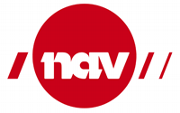 NAV Ytre 
Helgeland
Træna
Dønna
Herøy
Alstahaug
Leirfjord
NAV Sør 
Helgeland
Sømna
Vega
Vevelstad
Brønnøy
Oppfølging tidligere tema i brukerutvalget:
Gode brukermøter -> kontinuerlig utvikling av hva som skal til for å lykkes med dette, vurdering av om det er ok med digital oppfølging, pr telefon eller behov for fysiske møter
Mulig å be om å få bytte veileder
Kan sende serviceklage
Vi i NAV må bli bedre på å evaluere hvert møte
Tilgjengelighet hos NAV:
Stadig utvikling av hvordan vi kan sikre god tilgjengelighet
Forstå hvem en skal kontakte i NAV, 

Kontaktsenteret har oversikt over hvem som svarer på hva –                      telefon 5555 3333

NAV-kontorene:
Eks.
NAV Bodø og NAV Rana har åpent to timer hver dag i tillegg til møter ifm timeavtaler
Øvrige NAV-kontor åpnet 1-2-3 dager per uke
Mindre lokasjoner kun avtalte møter
Alle har vakttelefoner for akutt behov for bistand på dagtid mellom                              kl. 0900-1500
Tilgjengelighet hos NAV:
Oppslag på døra med telefonnr til NAV-kontoret, på www.nav.no eller på den enkelte kommune sine hjemmesider
Vi ønsker flest mulig avtalte møter for å være godt forberedt og gi gode tjenester
Åpent for drop-in noen timer/dager pr uke
De største NAV-kontorene har åpent i størst grad – basert på vurdering av behov for innbyggerne
Alltid tilgjengelig på telefon i åpningstiden – 0900-1500
Utstrakt kontakt digitalt
Fysiske møter ved behov på NAV-kontoret, legekontor, hos virksomheter eller andre steder.
Tilgjengelighet hos NAV:
Ungdomsgarantien: alle under 30 år som trenger det har fast veileder hos NAV-kontoret
Virksomheter/behov for rekruttering/muligheter for inkludering:
Mulig med direktekontakt til markedskontakter og ledere i Nordland:
https://www.nav.no/no/lokalt/nordland/relatert-innhold/markedskontakter
Arbeidsgivertelefonen:
Lurer du på noe annet enn rekruttering eller inkludering kan du ringe arbeidsgivertelefonen på 55 55 33 36.
Mulighetenes arbeidsmarked – for arbeidssøkere:
Lav ledighet over tid i Nordland
Høy andel utenforskap pga helse
Utdanningsnivået har betydning for varig inkludering i arbeidslivet

Utfordrende befolkningsutvikling  
Samarbeid og tillitsbygging avgjørende for å lykkes!

NAV, helse, utdanning, virksomheter, partene i arbeidslivet og andre offentlige etater.
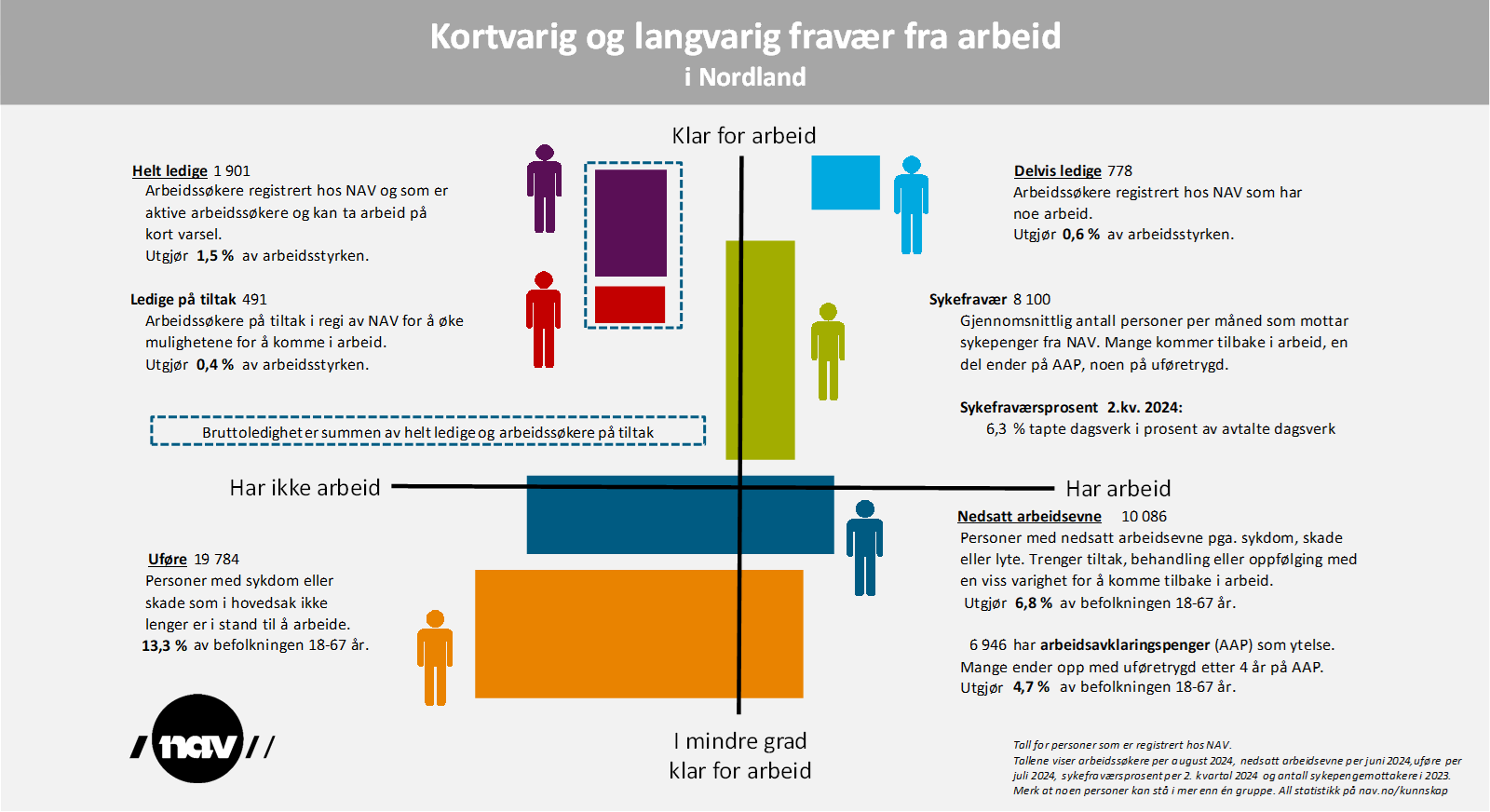 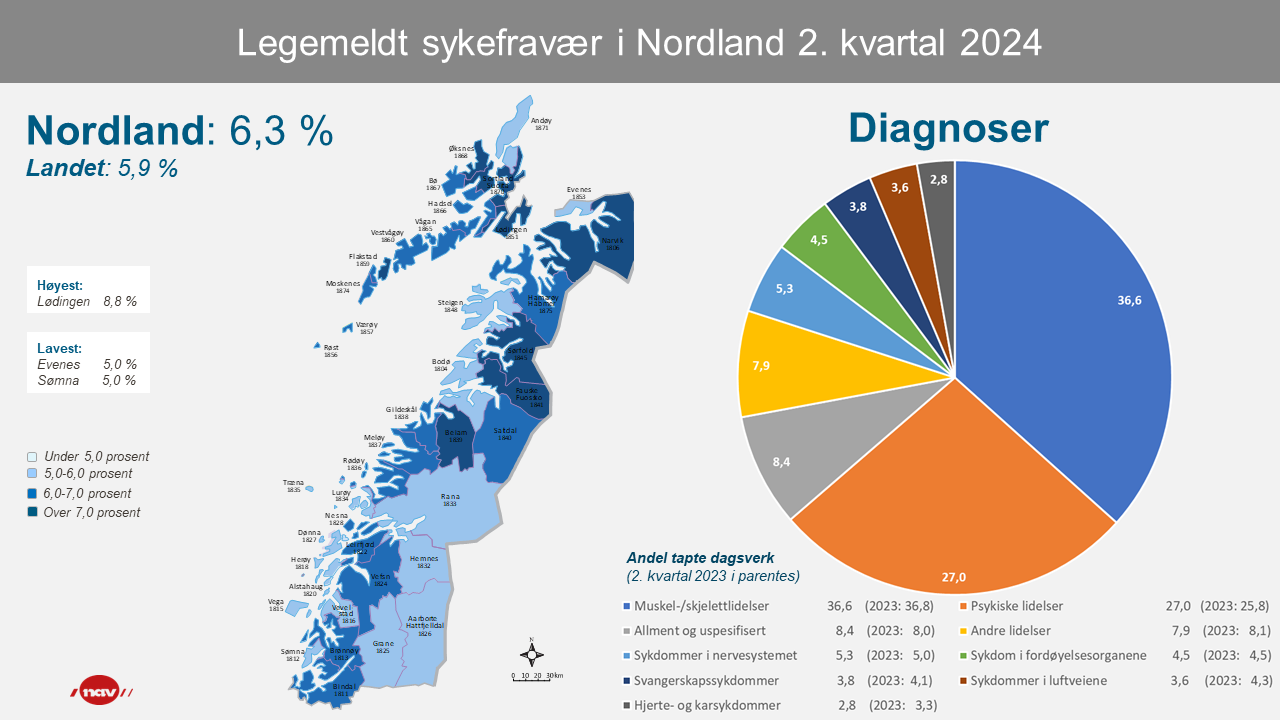 Helgelandssykehuset + NAV = Inkluderende rekruttering og lavere sykefravær
Stillingene ble skreddersydd for å gi fagarbeidere på sykehuset tid til å gjøre mer av det de kan best, men matchet også Ida-Kristin (29) og Tonje (31) så perfekt at de kom seg tilbake i arbeidslivet
– Å ha en jobb, betyr alt, sier Ida-Kristin Hammerhaug. Hun og Tonje Salomonsen peker på Nav og jobbspesialistene Camilla Husnes og Karoline Karoliussen når de skal forklare hvordan de kom seg på innsida av arbeidslivet igjen. Og det til jobber som gir glede, mening og mestring.
Fra Rana Blad 17.09.24
Diagnose; Høyt sykefravær og svært stor arbeidsbelastning
NAV Arbeidslivssenter i «ekspertgruppa» sammen med partene på arbeidsplassen
Systematisk jobbing med arbeidsmiljø 
Nye stillinger – arbeidslivssenteret koblet på jobbspesialister fra NAV Rana (flerfaglig jobbing) 
Fravær fra 15 – 20 % til nå 5-6 %
Samarbeid med Boreal og Temporary Space (Momek Invest)
Arbeids- og velferdsdirektoratet
Ytelseslinjen
Økonomilinjen
Arbeids- og tjenestelinjen
NAV Økonomi pensjon
NAV Fylke
med spesialenheter
NAV Arbeid og ytelser
NAV-kontor
NAV Økonomi stønad
NAV Familie- og pensjonsytelser
Partnerskap 
med kommuner
NAV Økonomiteneste
NAV Kontroll
NAV Kontaktsenter
NAV Hjelpemidler
NAV Klageinstans